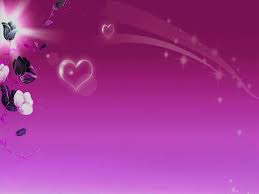 Проект “ Квіти матерям захисників України”Гориглядівська ЗОШ І-ІІ ст.
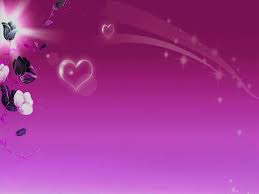 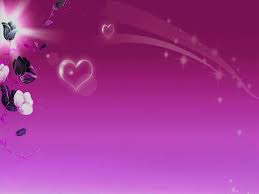 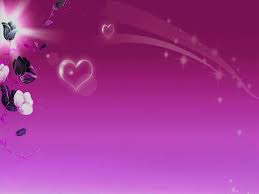 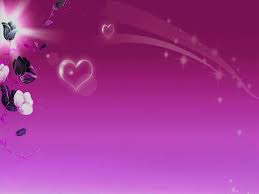 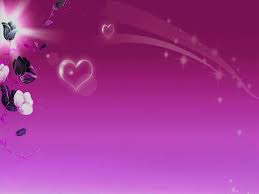 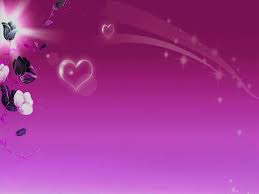 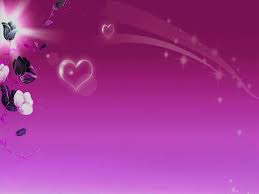 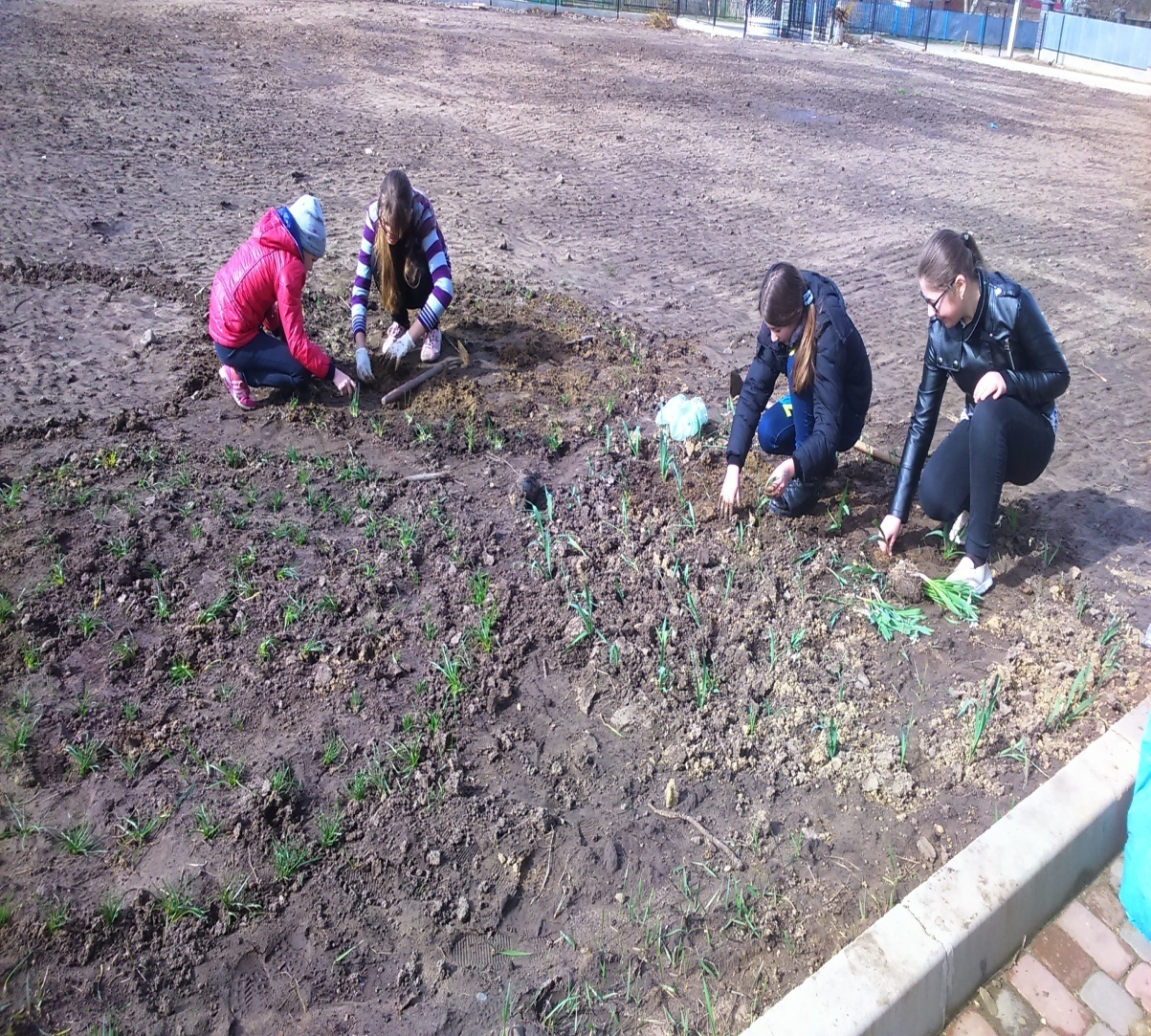 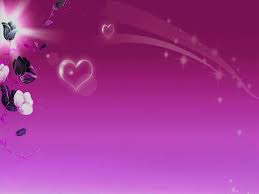 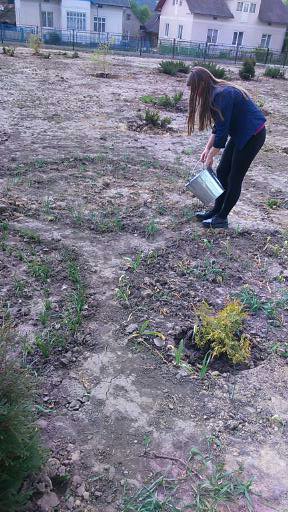 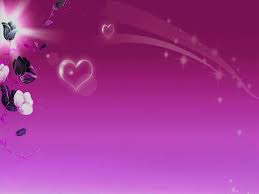 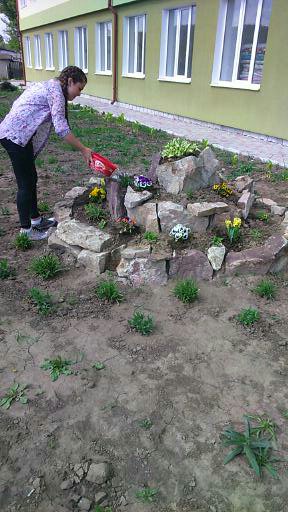 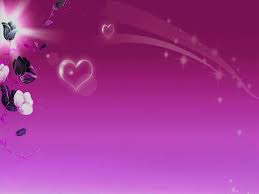 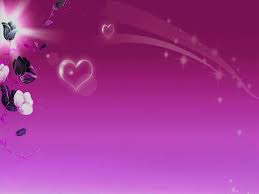 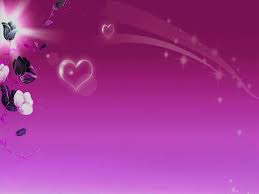 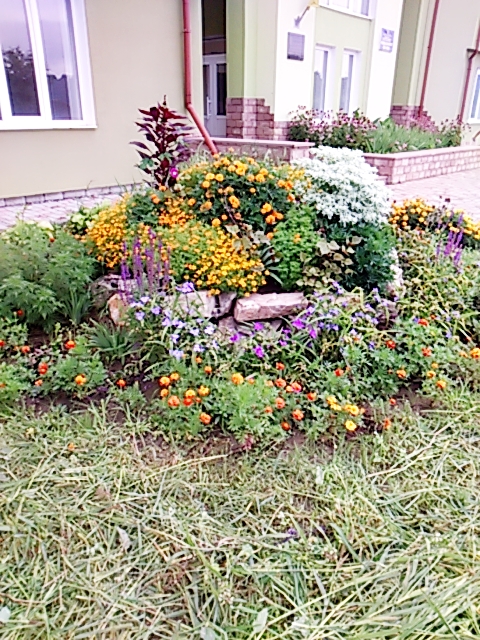 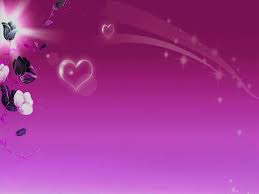 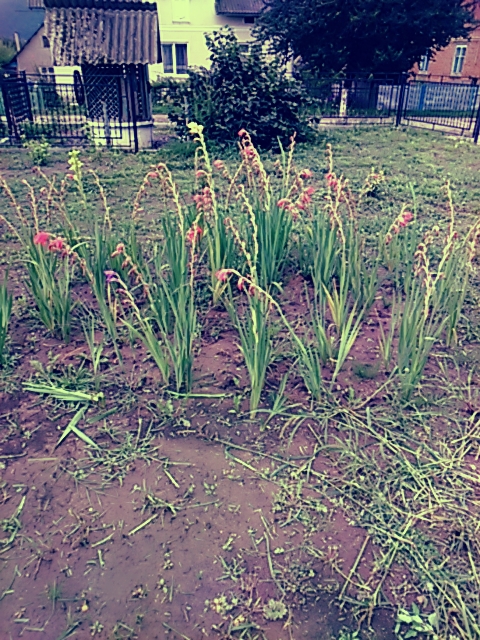